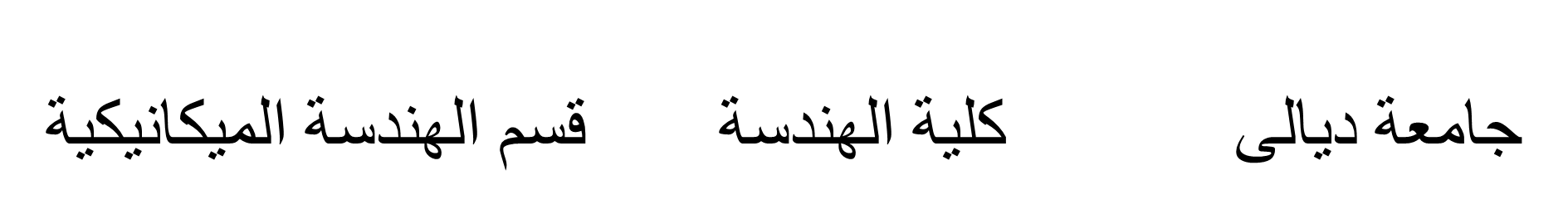 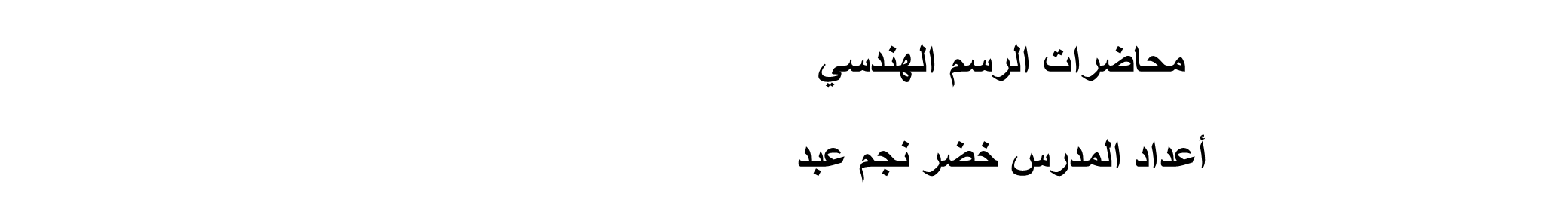 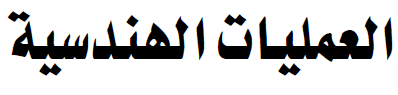 محاضرة (7) تمارين على العمليات الهندسية    اعداد المدرس خضر نجم عبد
1
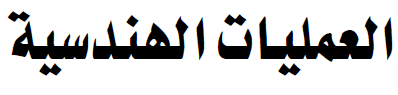 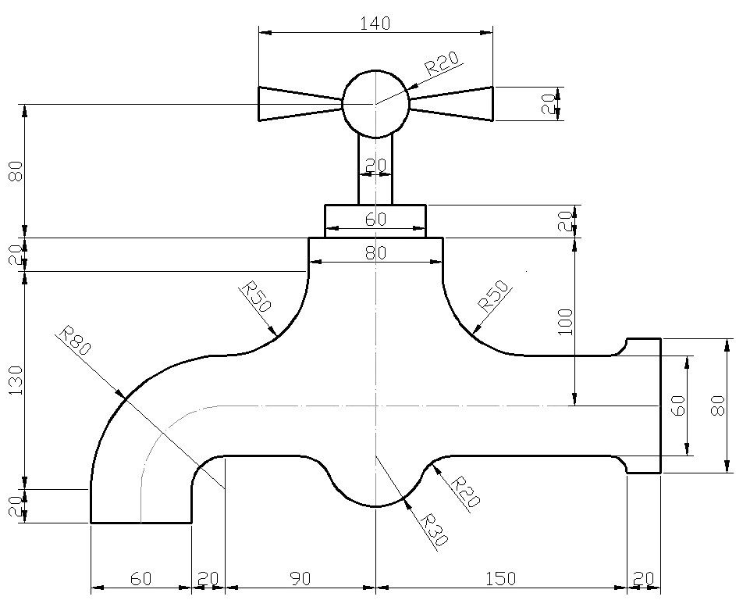 تمرين 1:ارسم الشكل التالي
محاضرة (7) تمارين على العمليات الهندسية    اعداد المدرس خضر نجم عبد
2
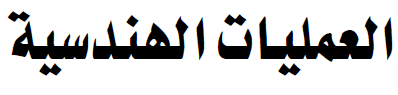 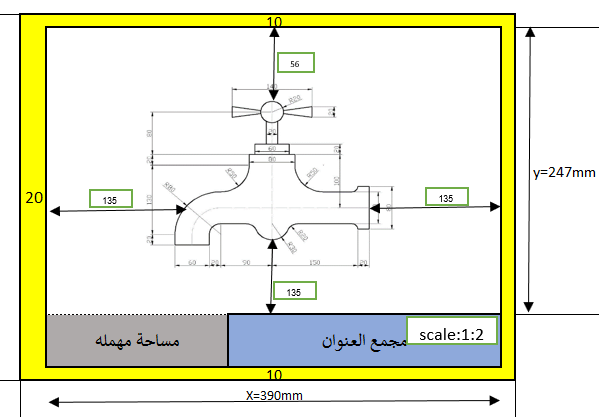 محاضرة (7) تمارين على العمليات الهندسية    اعداد المدرس خضر نجم عبد
3
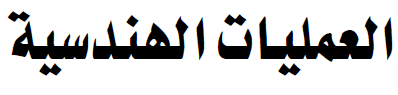 تمرين 2:ارسم الشكل التالي
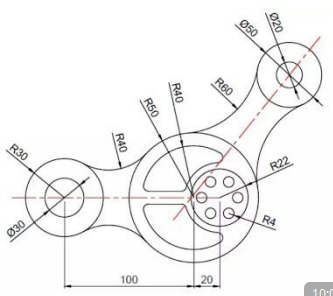 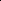 محاضرة (7) تمارين على العمليات الهندسية    اعداد المدرس خضر نجم عبد
4
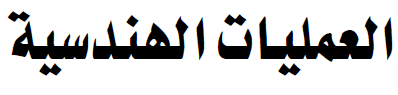 تمرين 3:ارسم الشكل التالي
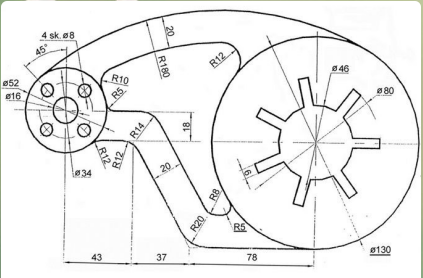 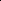 محاضرة (7) تمارين على العمليات الهندسية    اعداد المدرس خضر نجم عبد
5
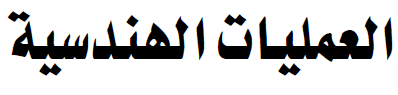 تمرين 4:ارسم الشكل التالي
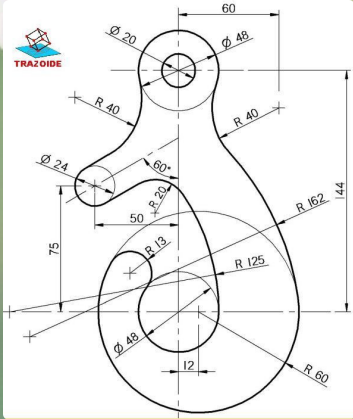 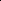 محاضرة (7) تمارين على العمليات الهندسية    اعداد المدرس خضر نجم عبد
6
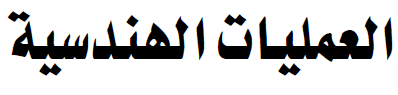 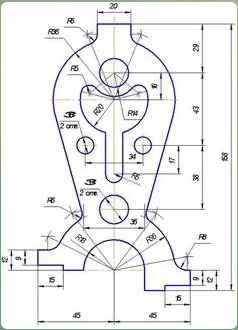 تمرين 5:ارسم الشكل التالي
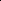 محاضرة (7) تمارين على العمليات الهندسية    اعداد المدرس خضر نجم عبد
7